Design your training: Surprise, surprise...
Iryna Kuchma, Open Access Programme Manager
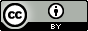 Attribution 4.0 International
Surprise, surprise...
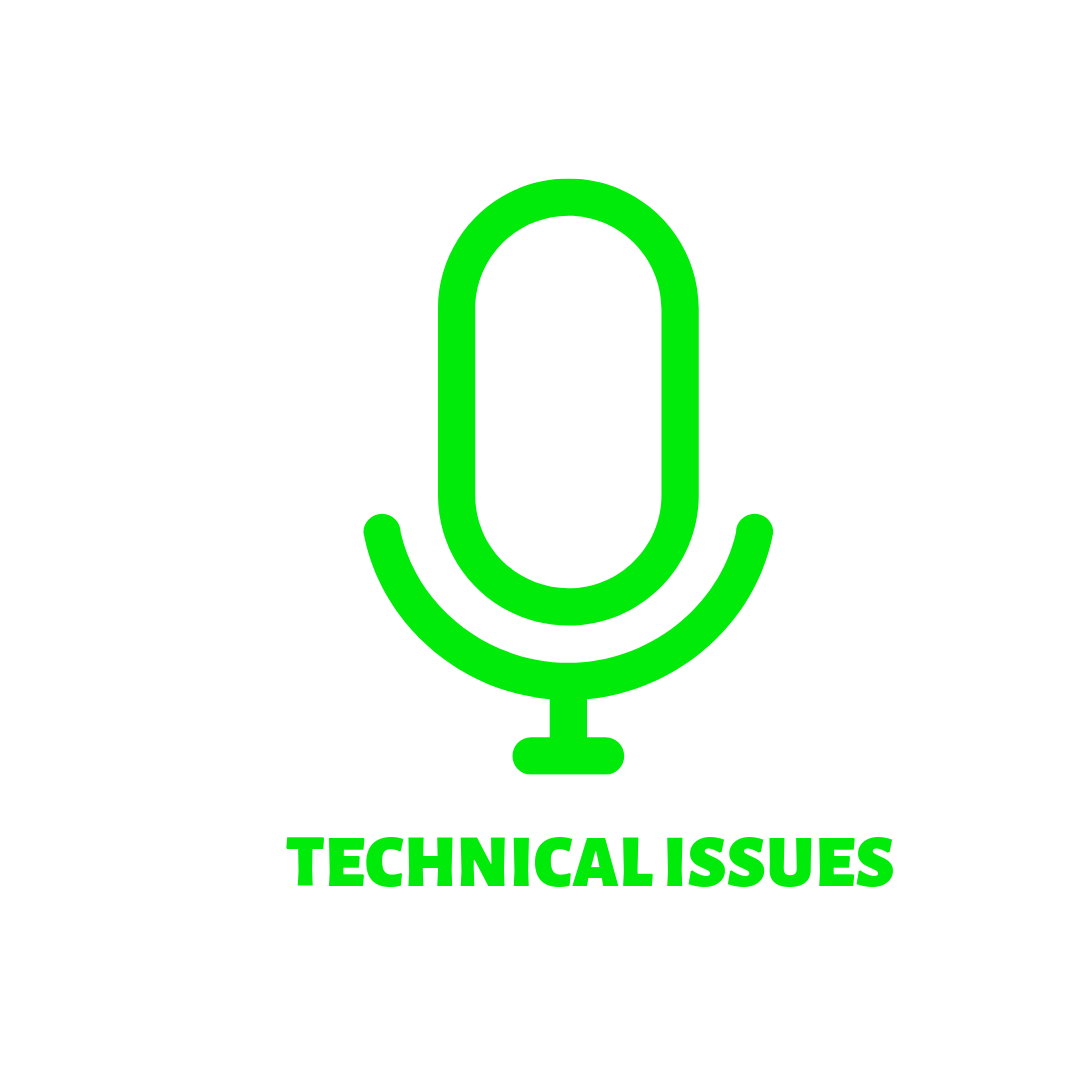 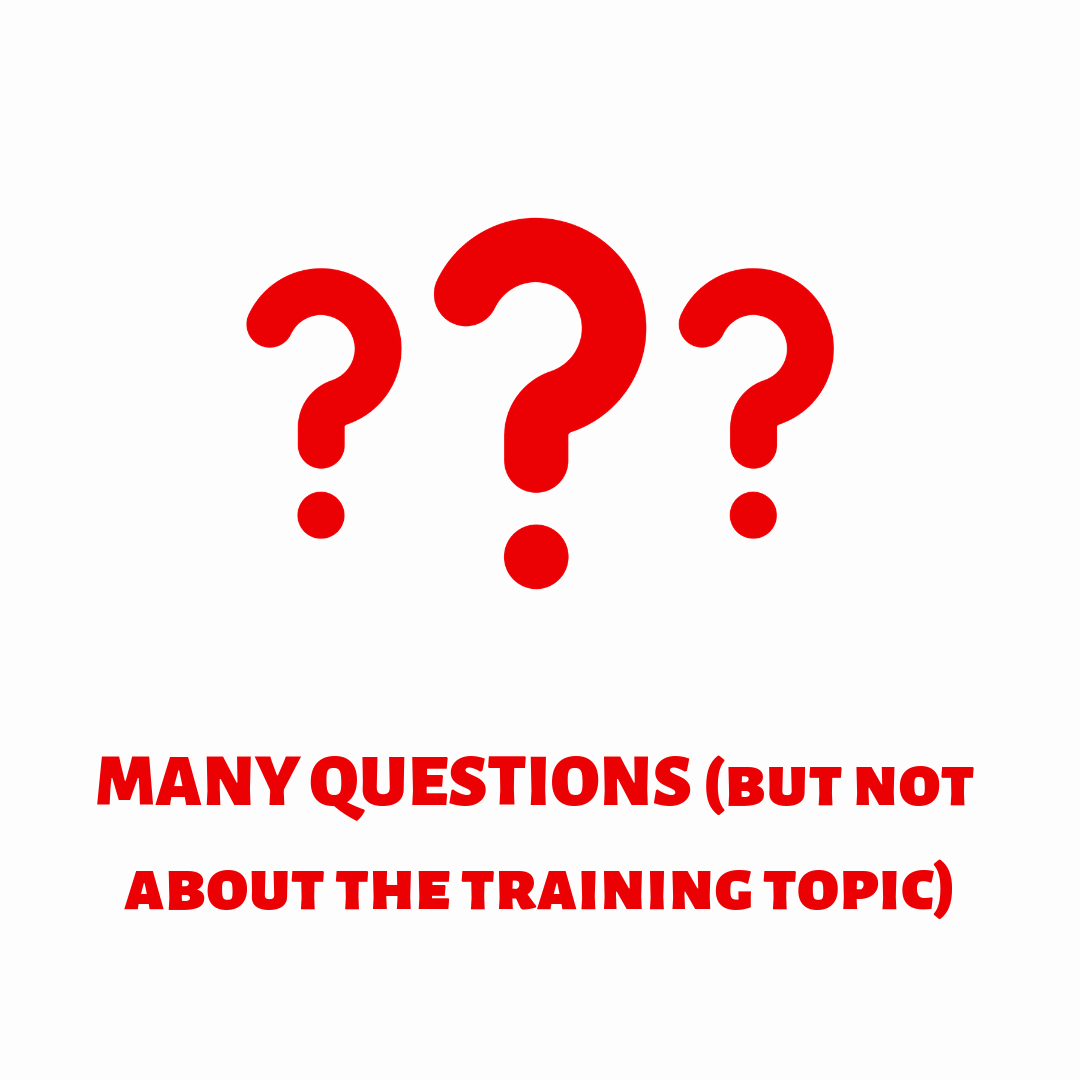 Surprise, surprise...
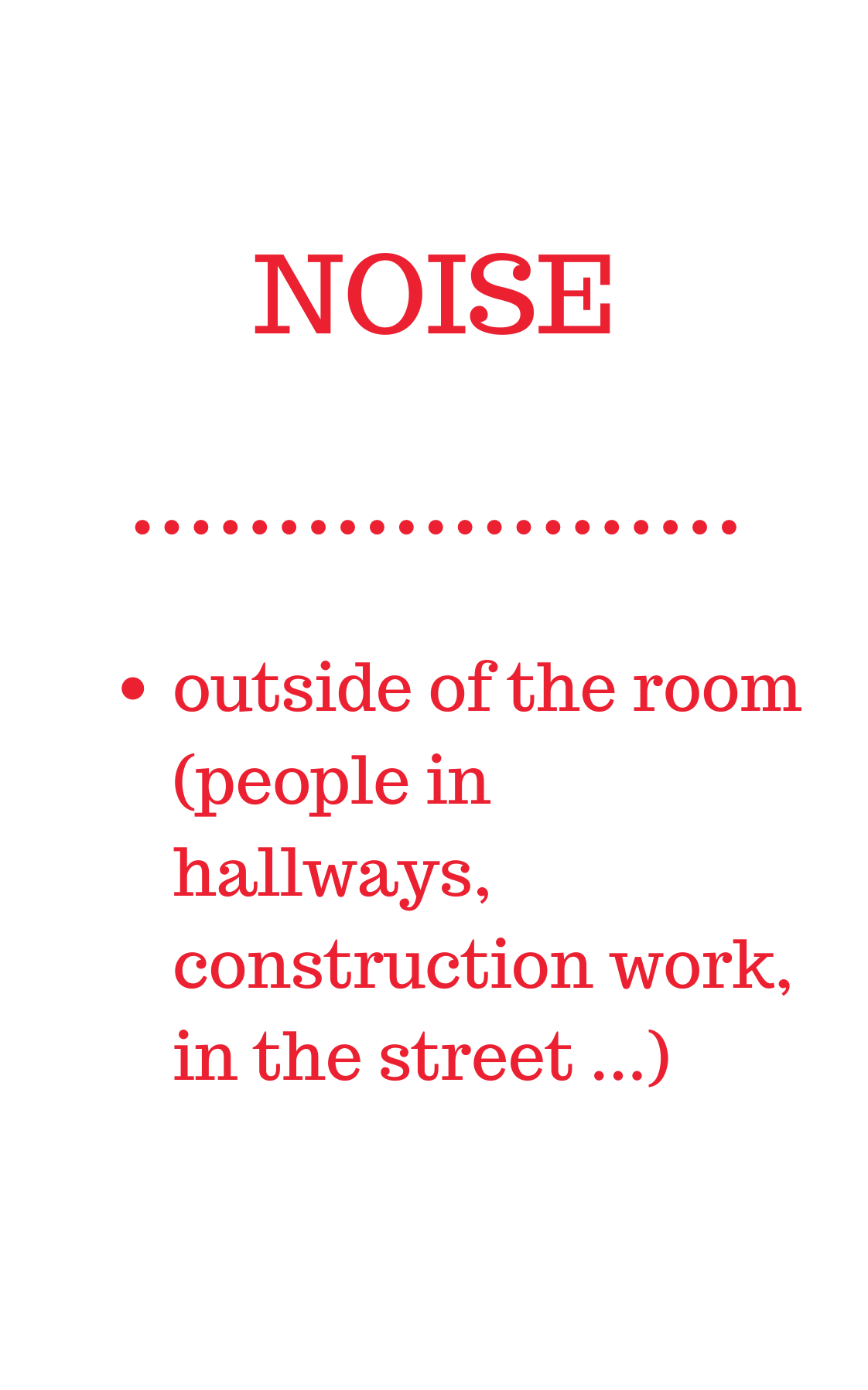 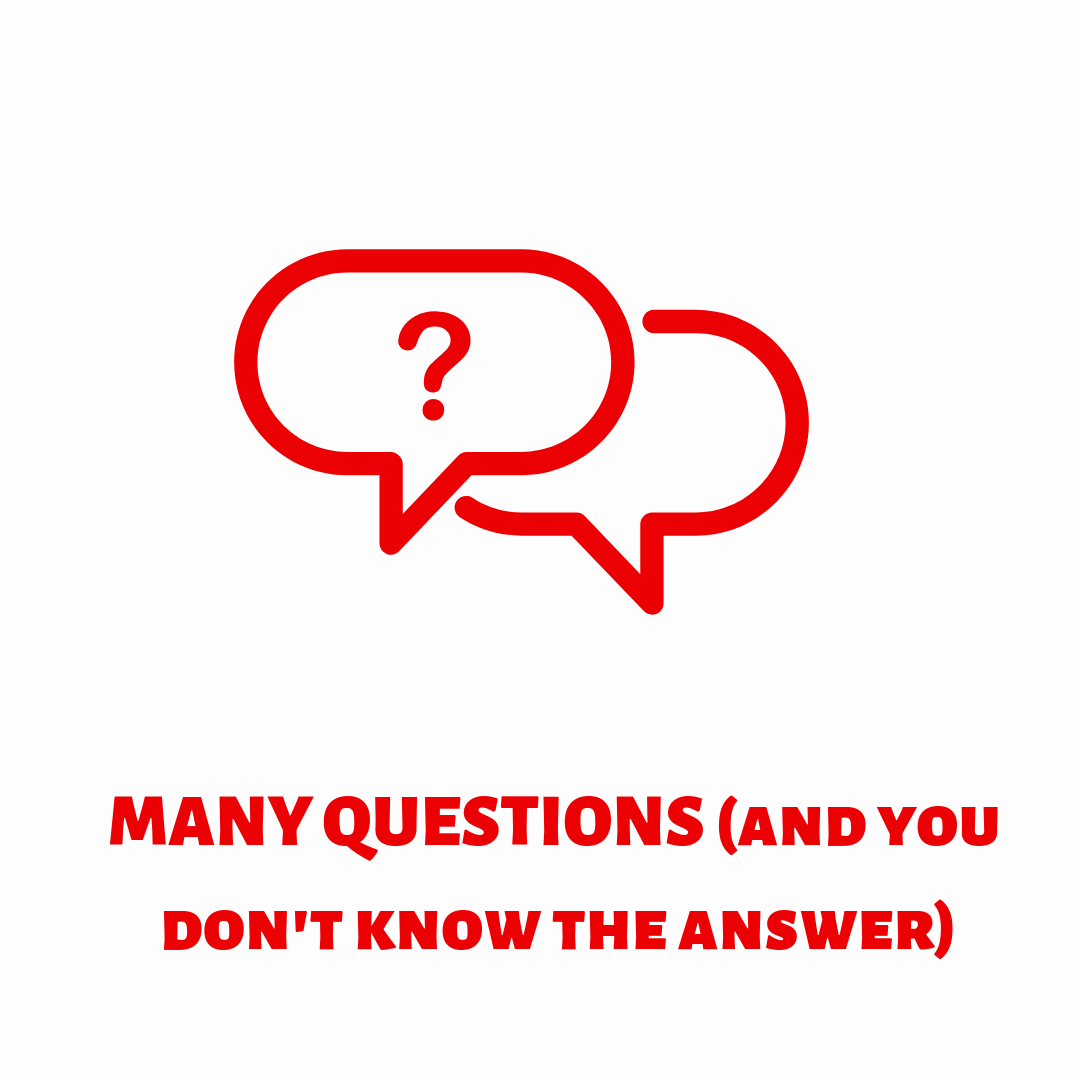 Surprise, surprise...
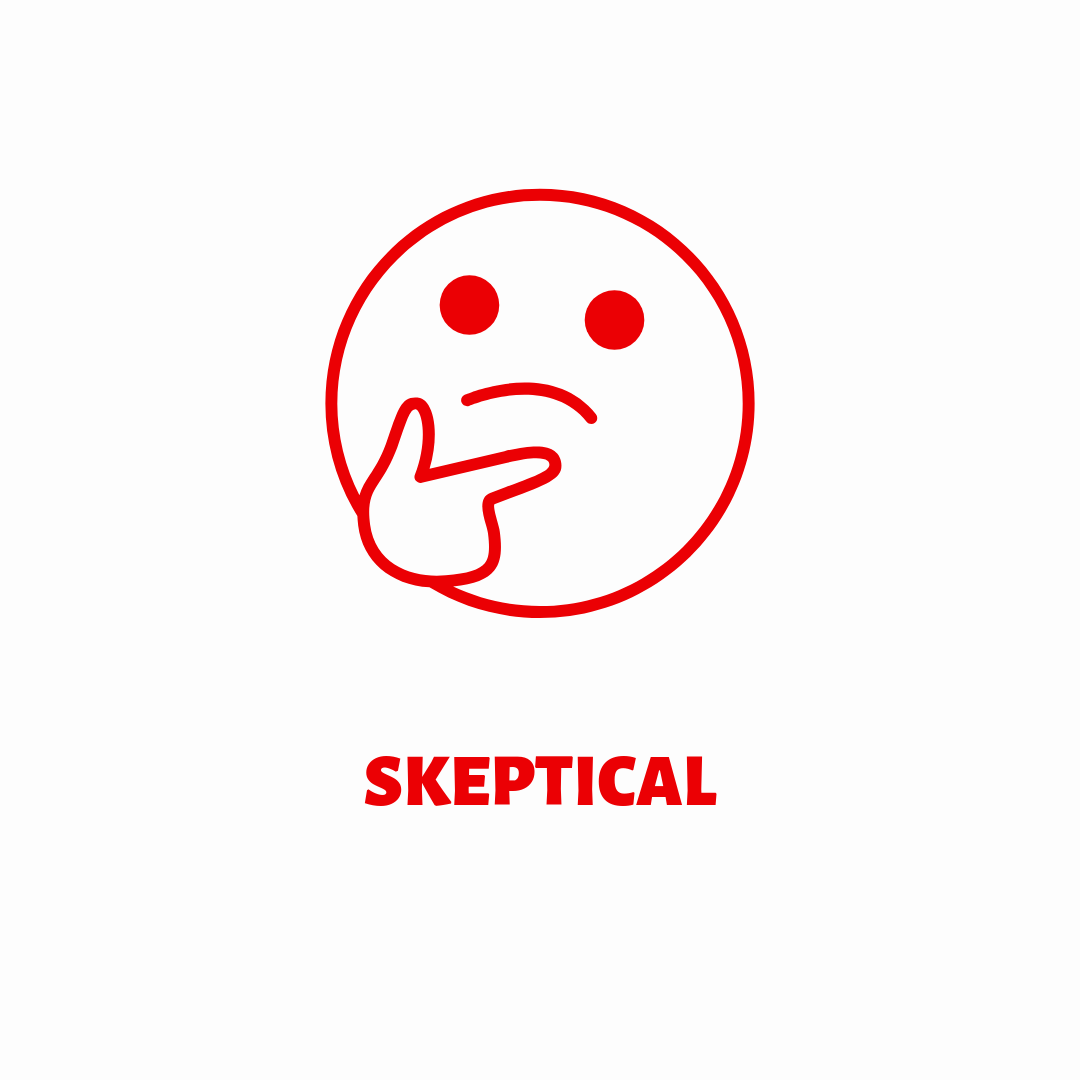 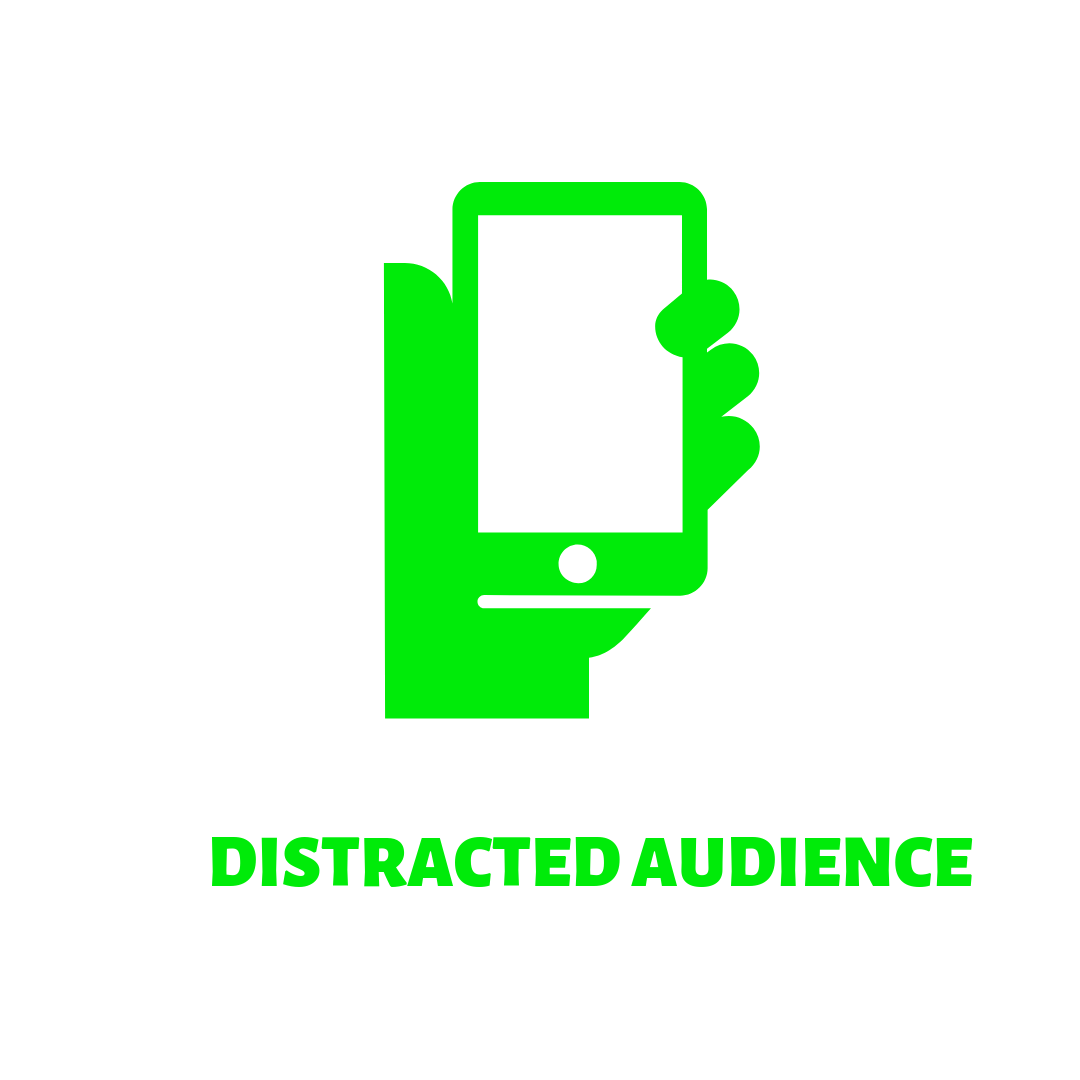 Surprise, surprise…
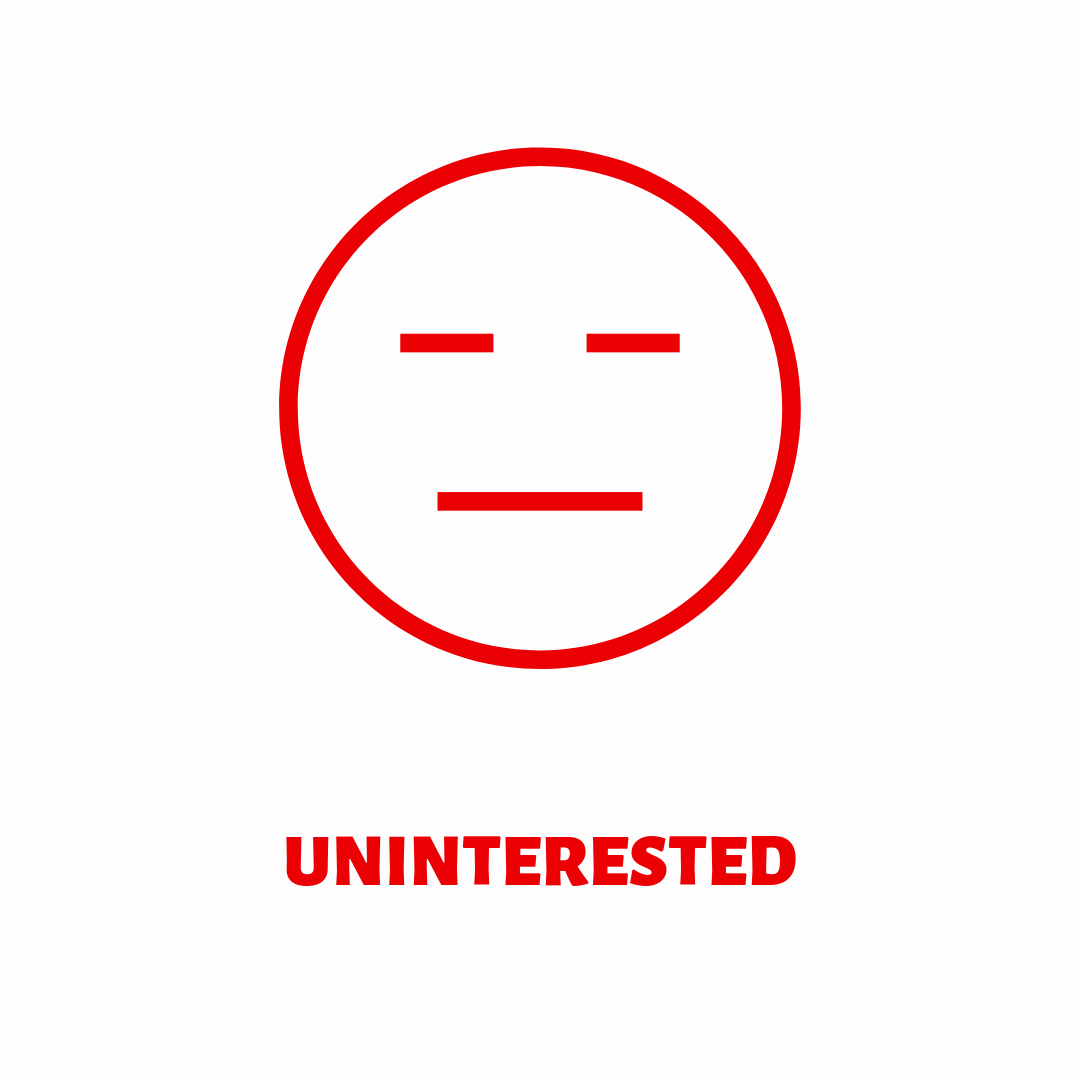 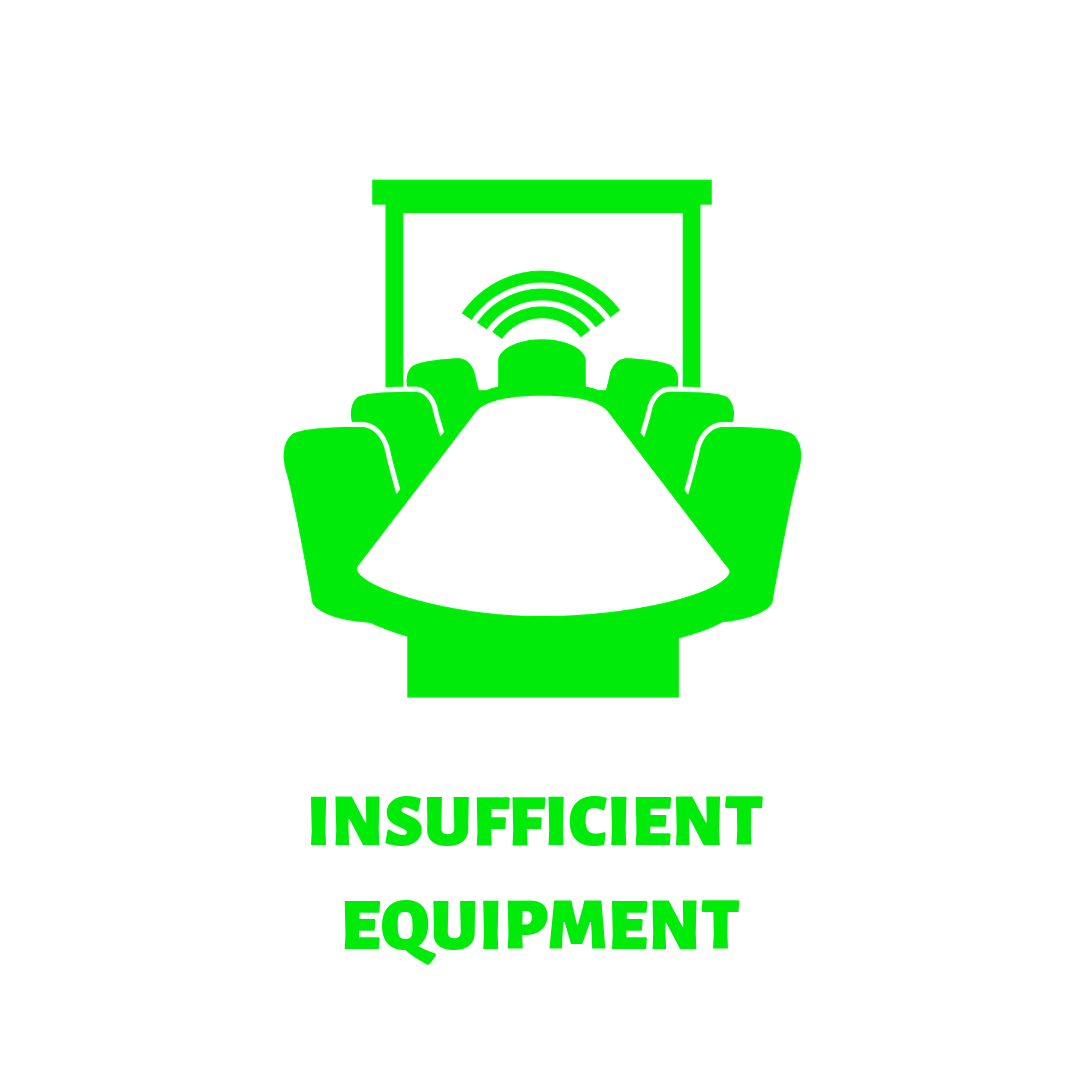 Surprise, surprise...
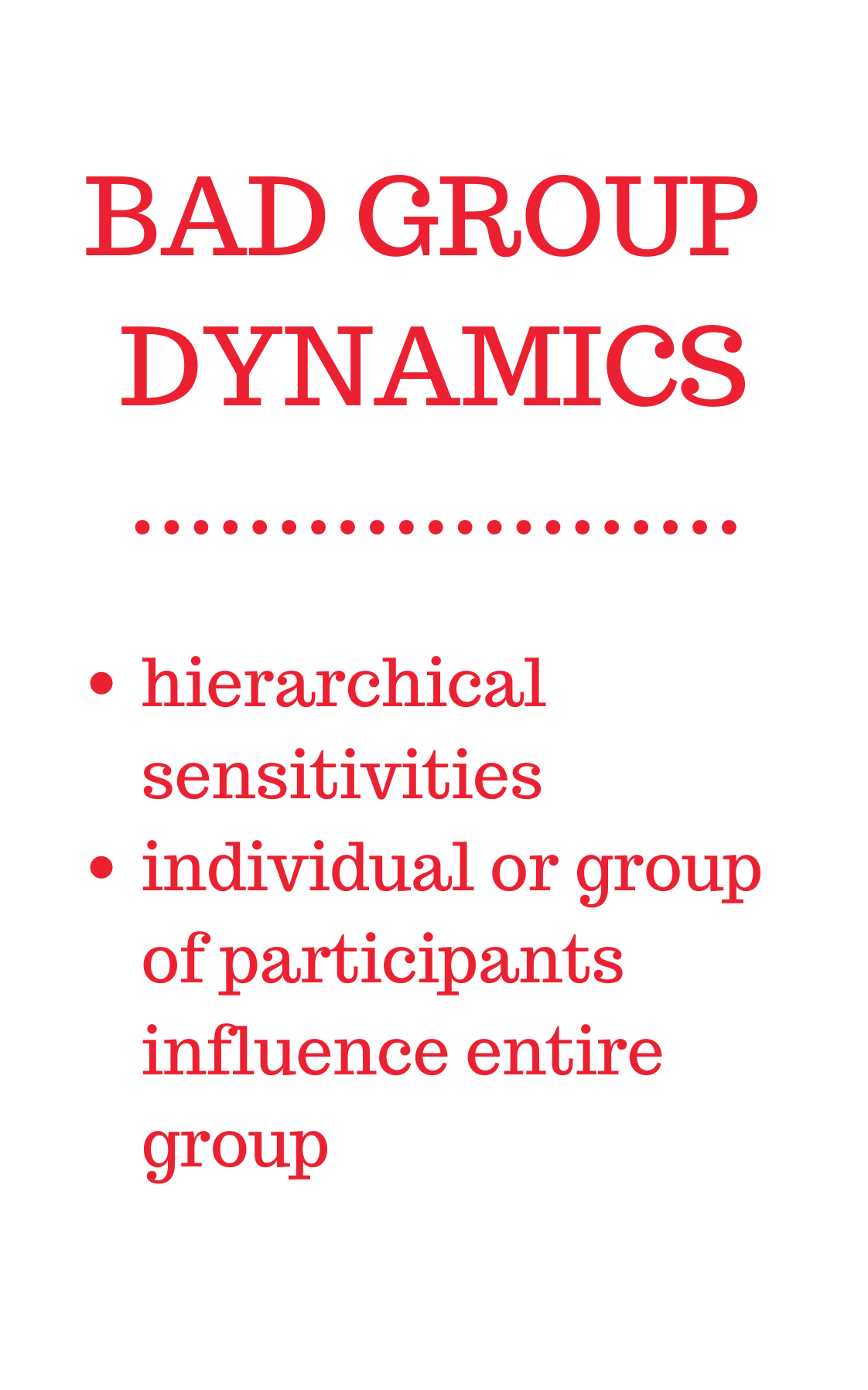 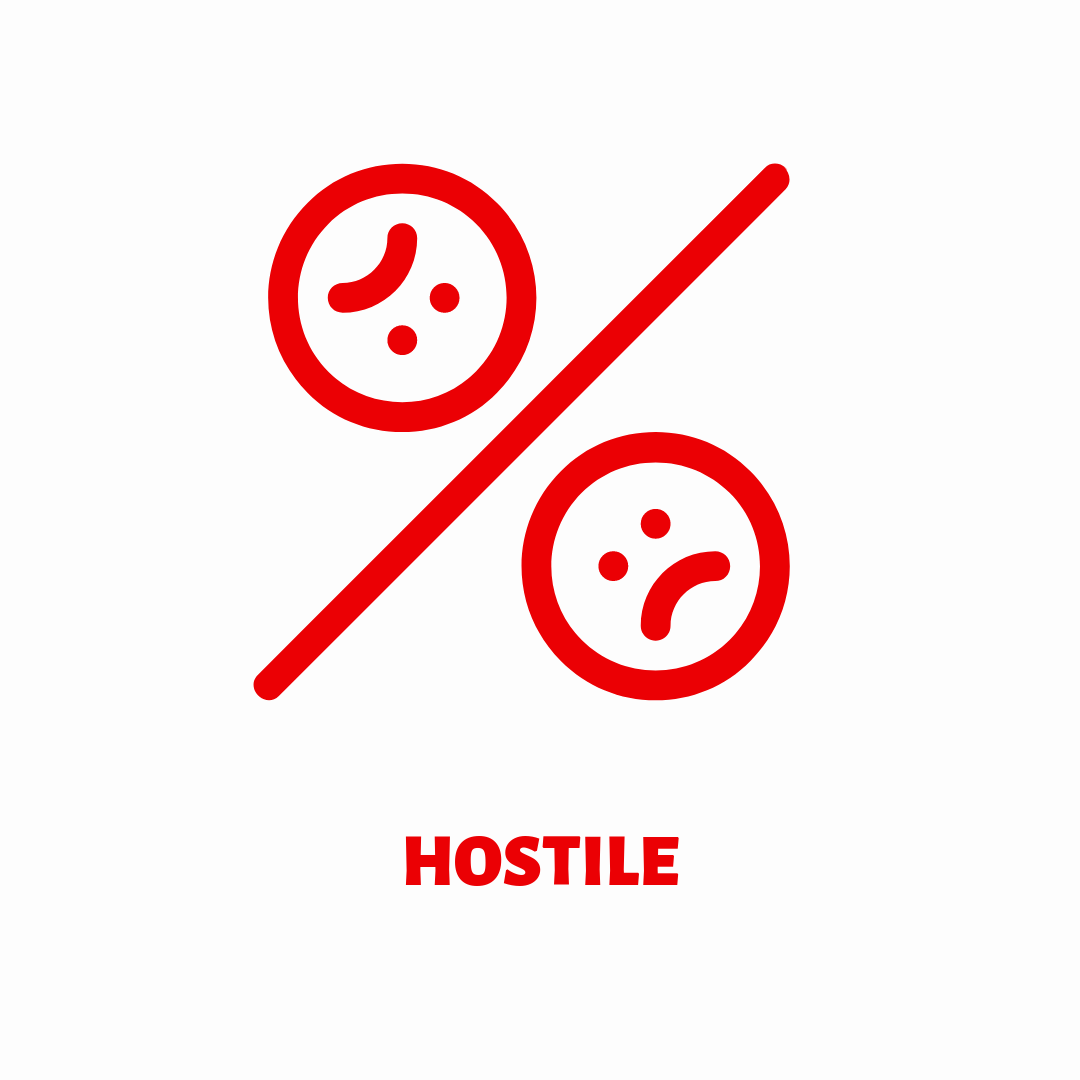 Surprise, surprise...
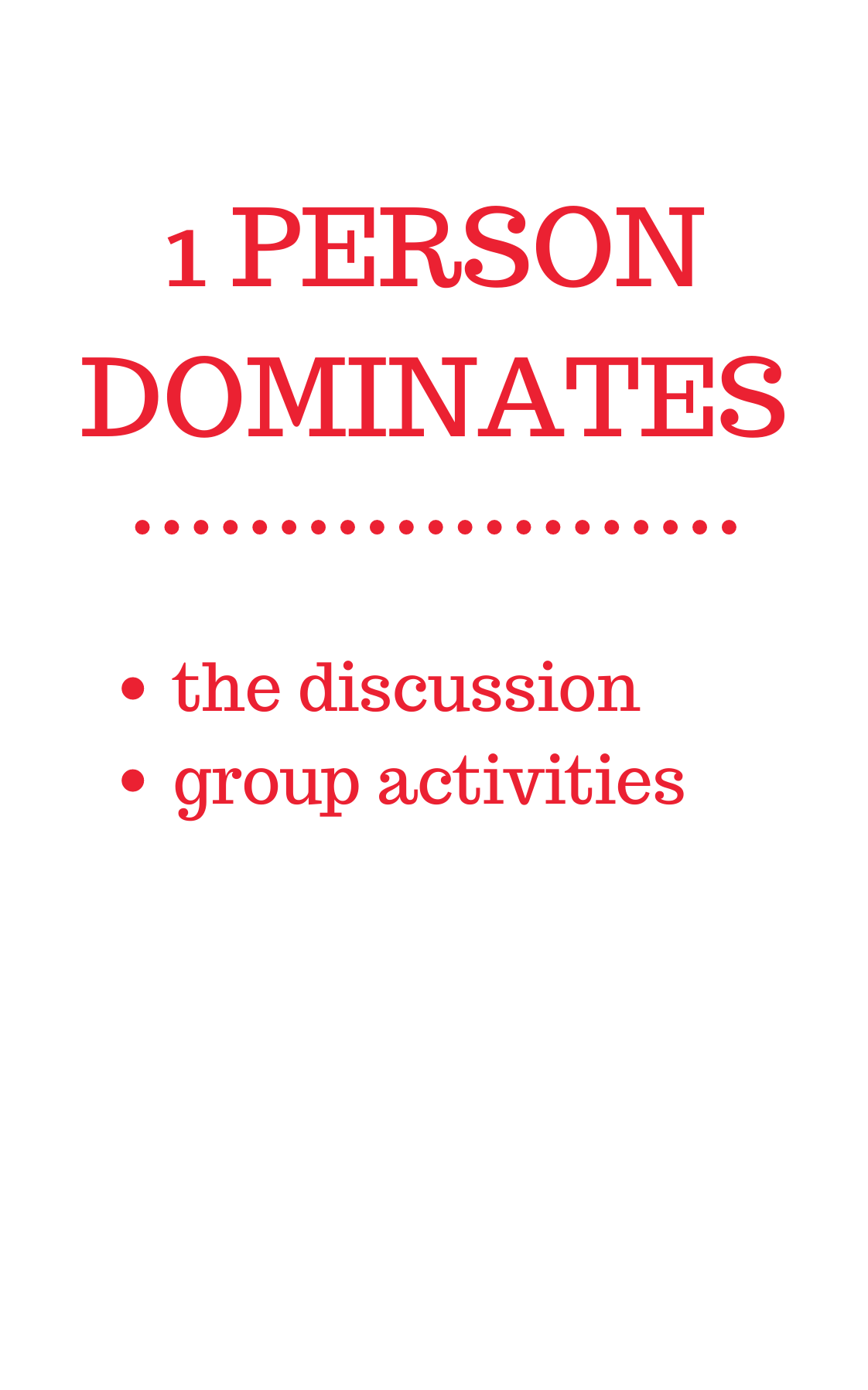 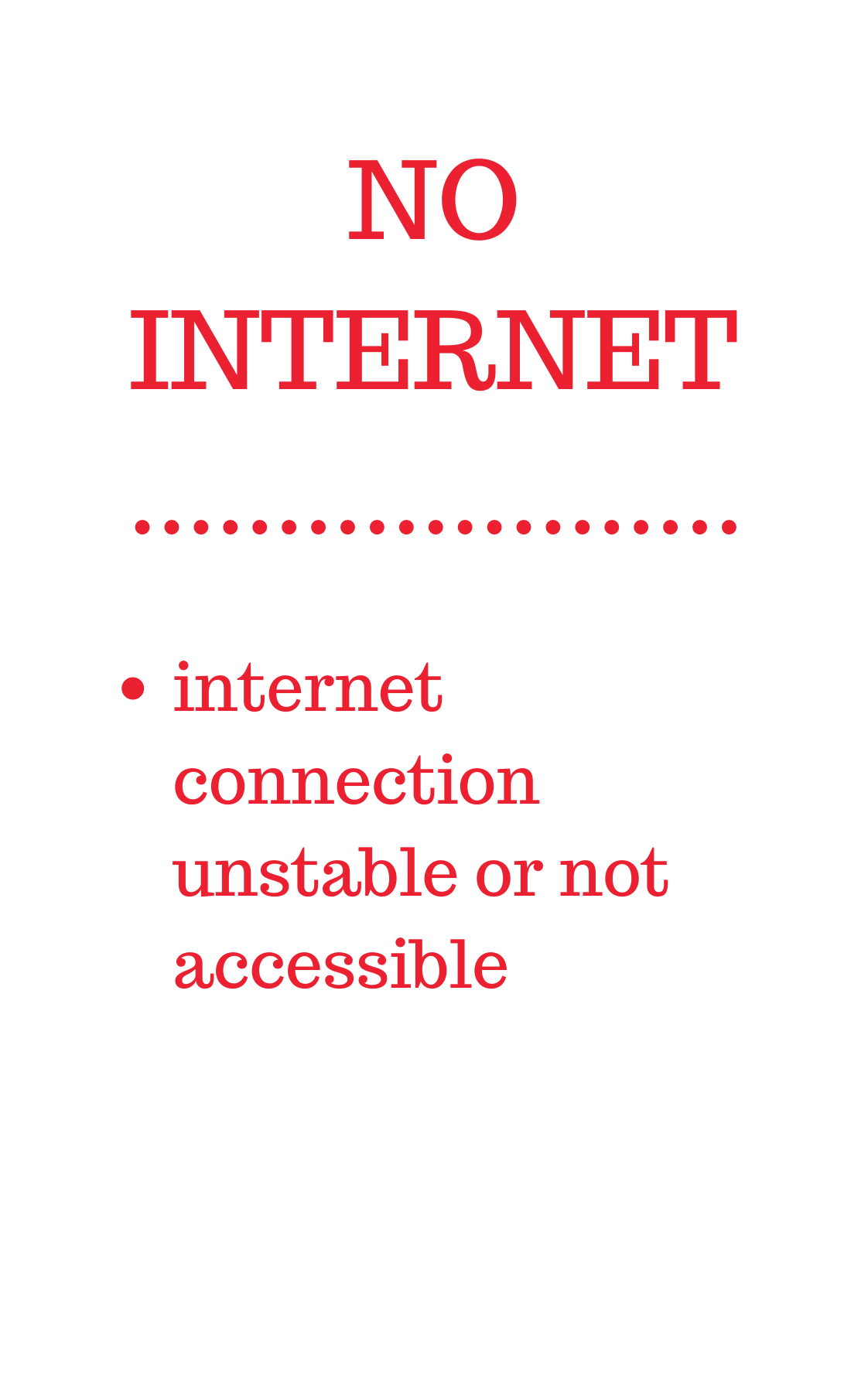 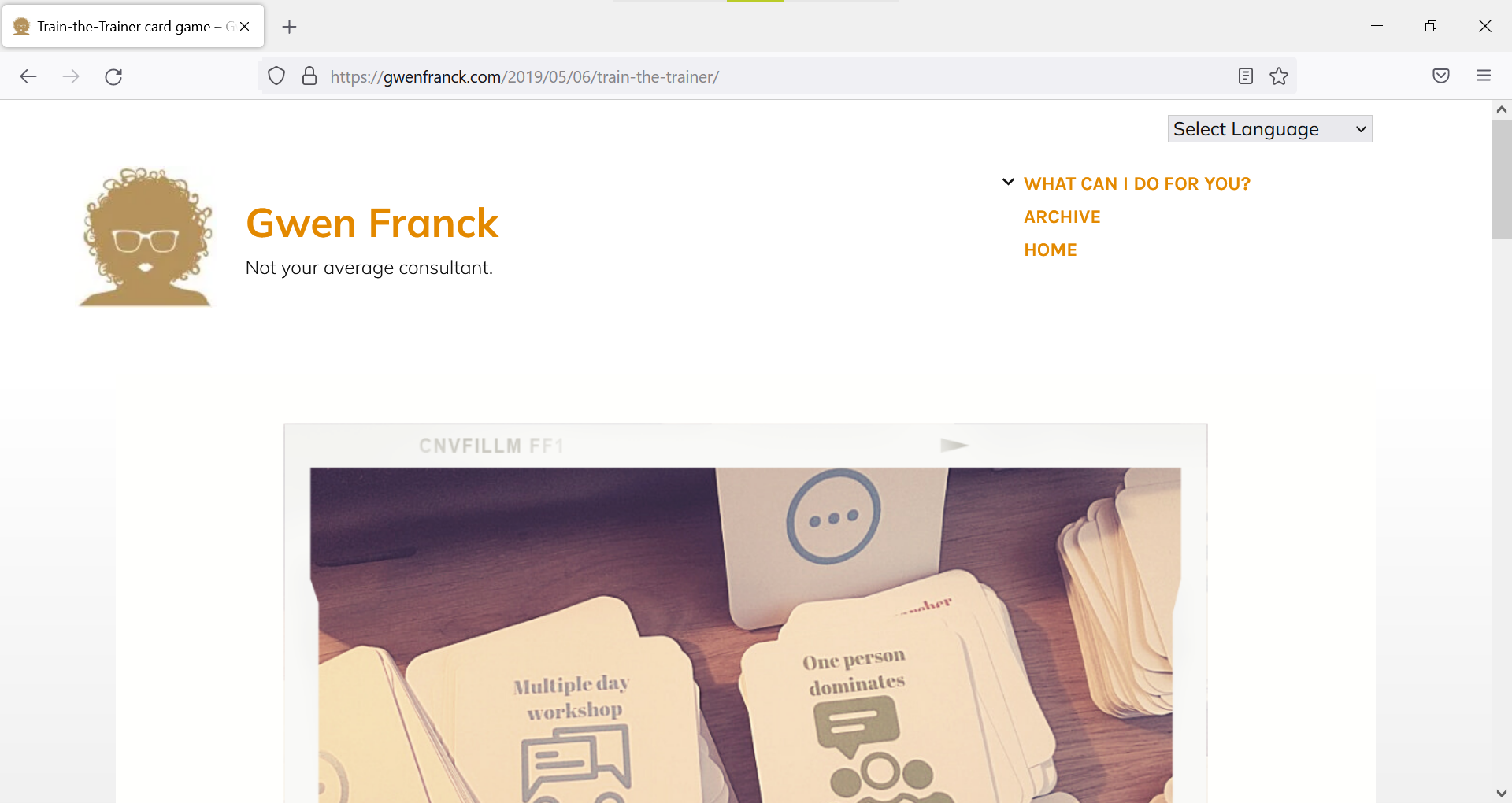 https://gwenfranck.com/2019/05/06/train-the-trainer